Школьный спортивный клуб «Вертикаль»
Год создания ШСК (в соответствии с Всероссийским реестром) 2022 год
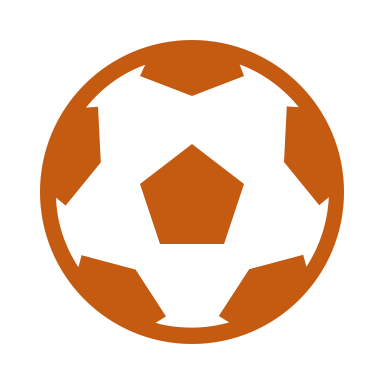 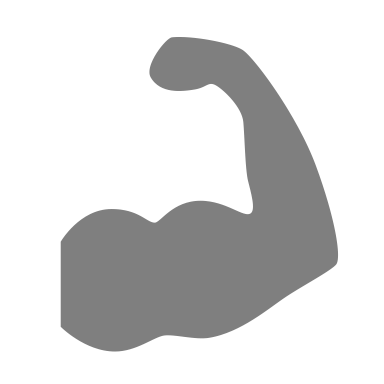 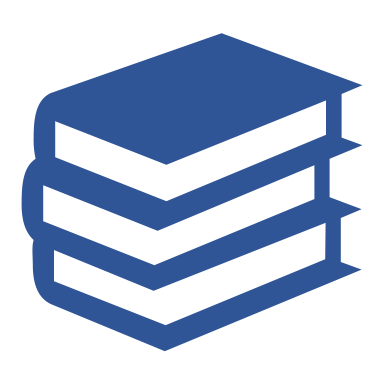 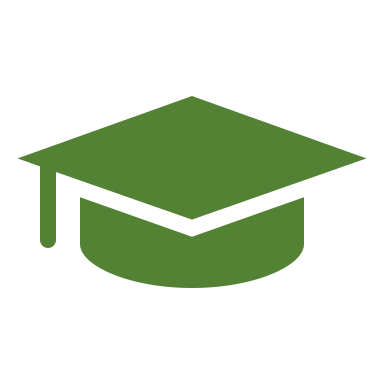 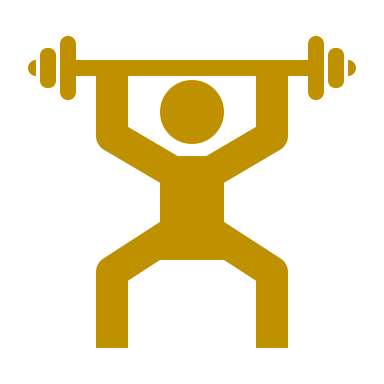